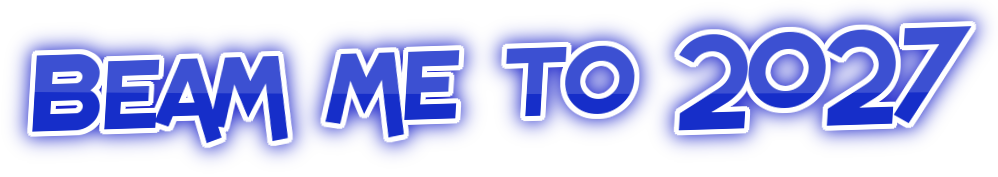 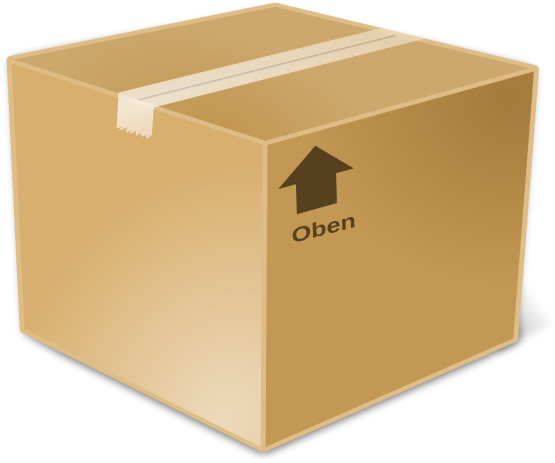 Memory box
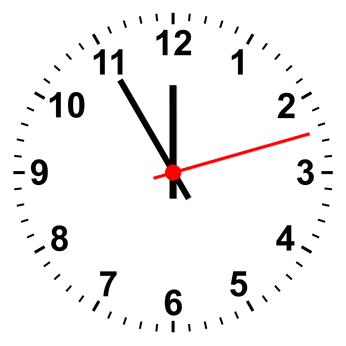 Memory box from : Kamil-Can,Muhammet,Khodor,Philipp
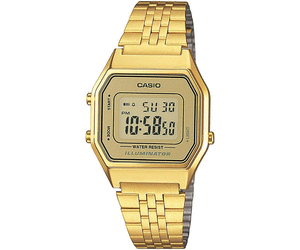 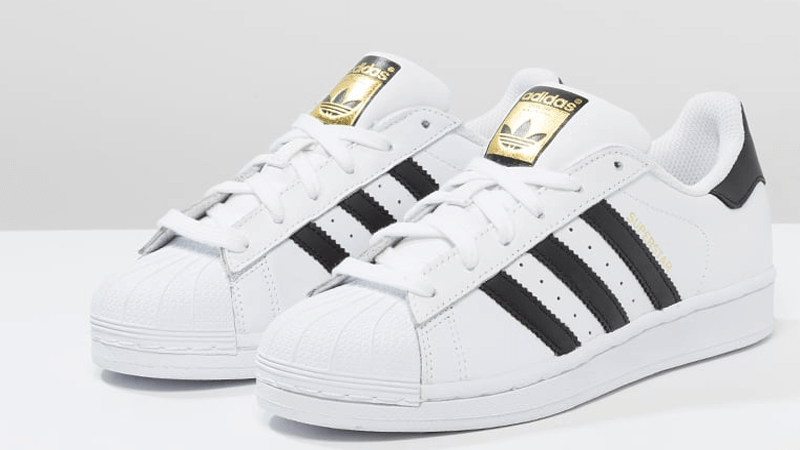 Many Teenager wear this clock
This shoes are a trend !
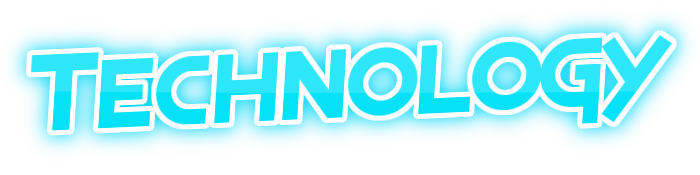 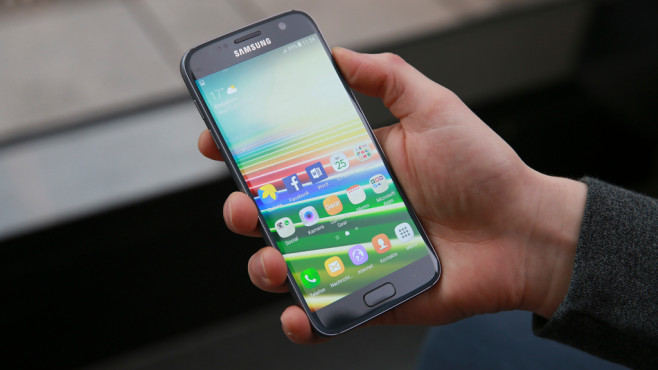 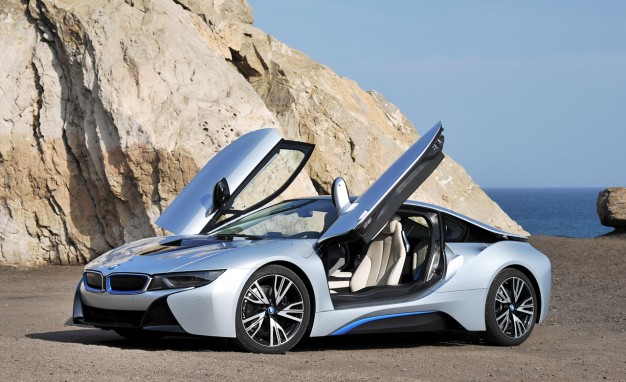 We have handys which are better than computersin 2000
We have elektro cars
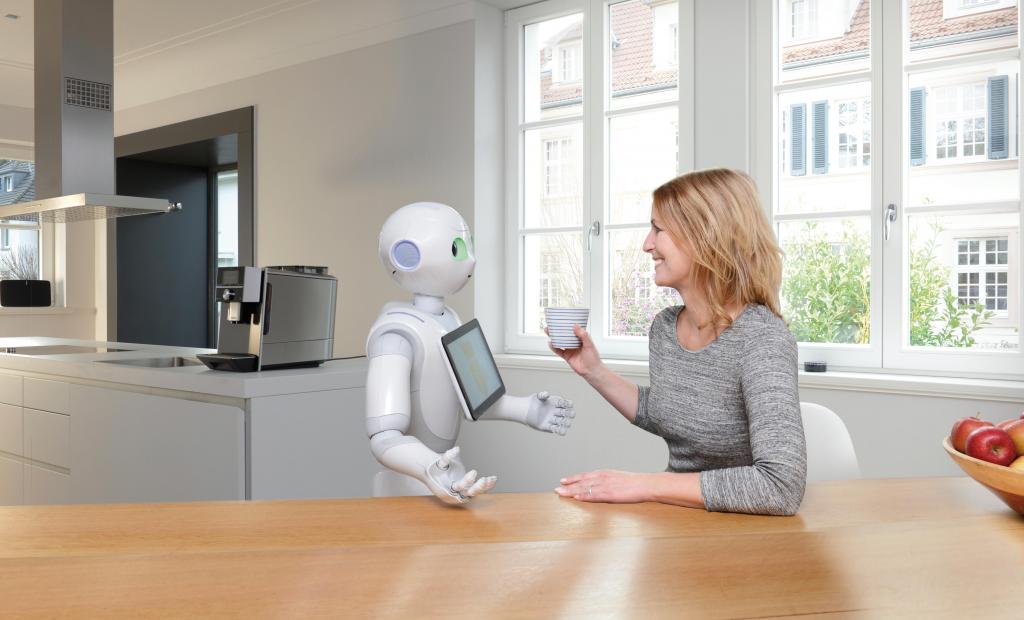 We have already invented robots